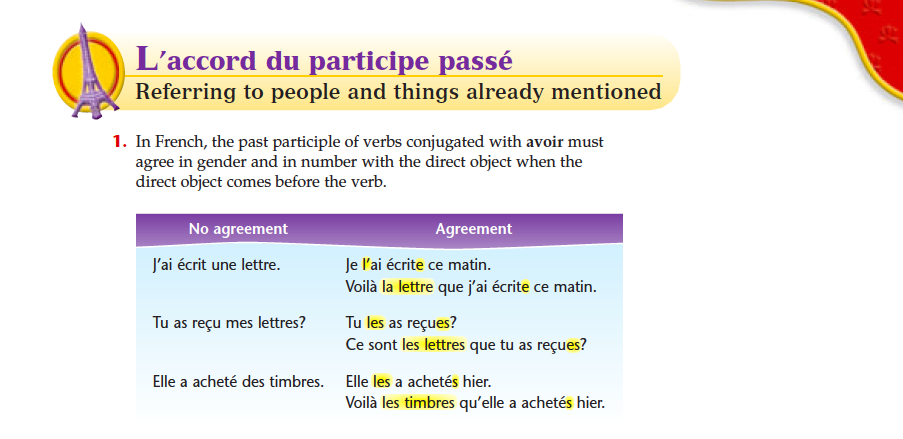 Change the past participle if necessary
1. Elle est sorti   avec ses amis. 
2. Elle a fait  ses devoirs en classe. 
3. Je suis contente de la lettre que j’ai écrit
4. Nous sommes monté       au sommet de la montagne. 
5. Elles ont vu  la Tour Eiffel
6. Où sont les devoirs que vous avez fait   ? 
7. Où est Marie? Je ne l’ai pas vu    au cinéma. 
8. J’ai fait mes devoirs mais je ne les ai pas apporté   en classe.
e
e
(e)s
s
e
s
1.Voici la lettre que j’ai écrit  
2.Je n’ai pas écrit la lettre. 
3. J’aime bien les belles photos que tu as pris .
4. lls m’ont écrit   une lettre.
5. La lettre? Nous ne l’avons pas trouvé
6. Elle a dit bonjour. 
7. Elle est tombé   de l’arbre. 
8. La chanson? Nous l’avons adoré .
9. Tu nous as entendu      
10.Je n’aime pas la voiture que tu as acheté
e
es
e
e
e
(e)s
e
Niveau 1:
 
Fifi et Gigi ont _____     les devoirs  (finir)
Elles  se sont __________   à 7h00 (réveiller)
Bob et Louis sont _________    tard (partir)

Fifi wrote a letter:
____________________________________
Bob lost  the  photo:
____________________________________
Niveau 2:
 
Nous avons ________    Fifi (voir)
C’est la fille que nous avons _______   (voir)
J’adore les photos que tu as __________    (prendre)
Bob et Fifi? Je les ai _________     au restaurant (voir)
This is the letter that Fifi wrote:
____________________________________
The photo? Bob lost  it!
____________________________________
fini
vu
réveillées
vue
partis
prises
vus
Fifi a écrit une lettre
C’est la lettre que Fifi a écrite
Bob a perdu la photo
La photo? Bob l’a perdue
Niveau 3:
 
Fifi a ______________ des fleurs à ses parents (donner) 			You like the photo that Bob took
											____________________________
Elle les a ____________ à ses parents. (donner)				I saw her at school
											________________________________
Elle leur a ____________ des fleurs (donner)
donné
Tu aimes la photo que Bob a prise
données
Je l’ai vue à l’école
donné
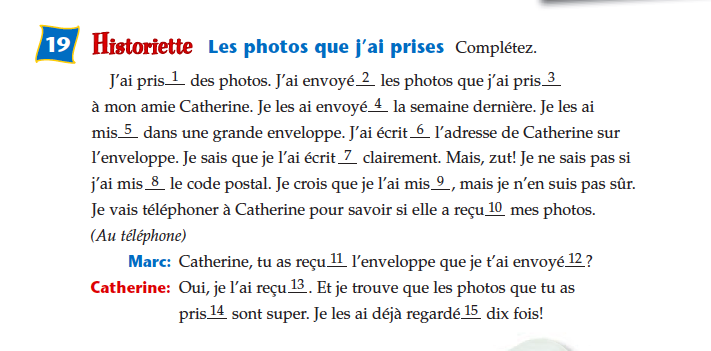 es
es
es
e
e
e
es
es